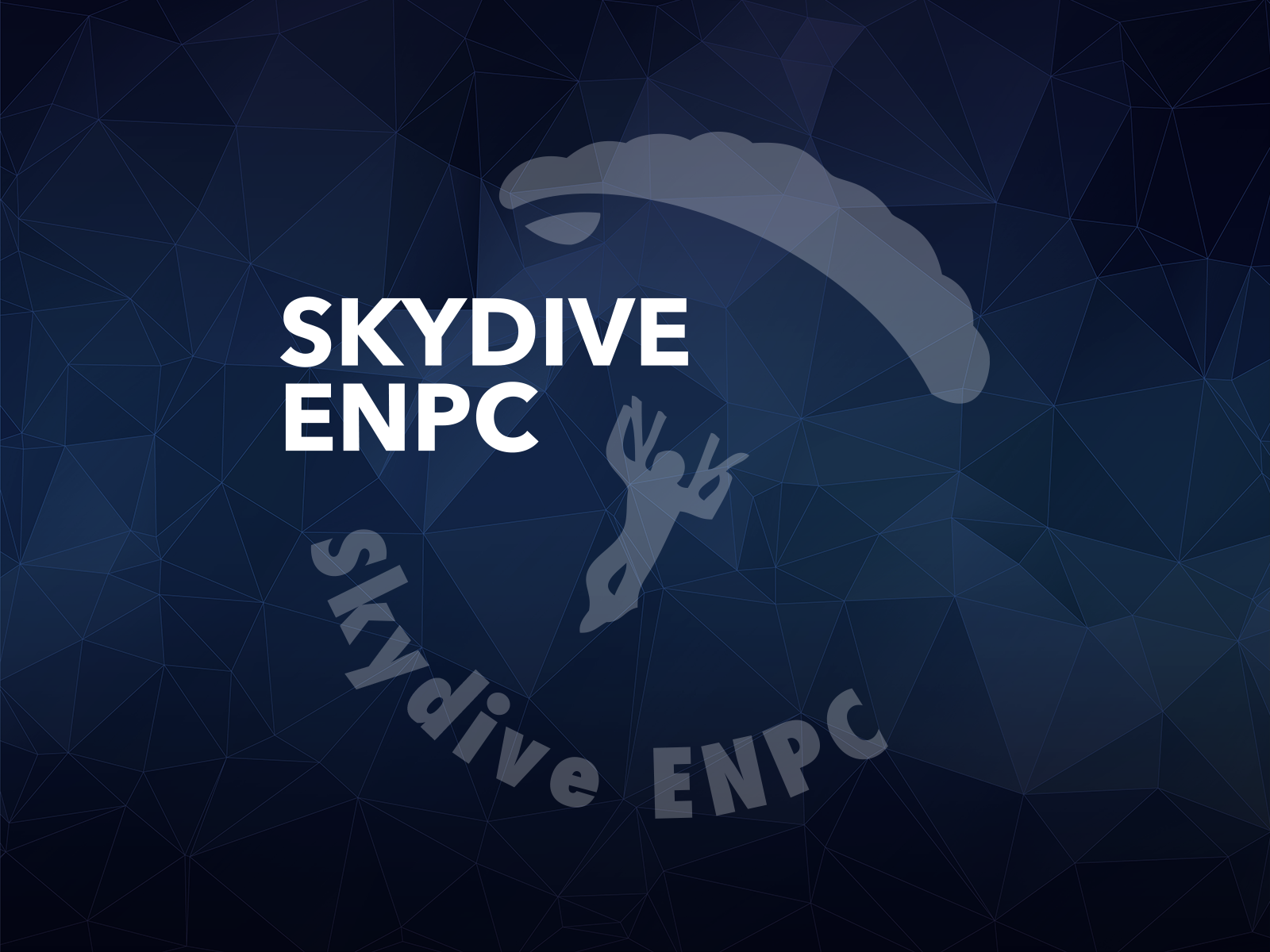 COVID 19 Protocol 
Versie 3.0 – 30 september 2020
Uitleg
Doel van dit protocol is om binnen de bestaande richtlijnen van het RIVM en KNVvL het springen bij Skydive ENPC weer op een verantwoorde manier op te starten. 

Dit is de versie 3.0 van het ENPC COVID Protocol. Deze is gebaseerd op de huidige richtlijnen en beperkingen. Wanneer hier een verandering of versoepeling op komt, brengen we zo snel mogelijk een nieuwe versie uit zodat je gelijk op de hoogte bent van de nieuwe (on)mogelijkheden.
Inhoud
Doel
Terrein: Clubhuis / Bar / Toiletten
Manifest
Hangaar
Looproutes
Vliegtuig & Bus
Instructie & Leerlingen
Sportspringers
Tandems
Video
Overige
Terrein: Clubhuis / Bar / Toiletten
Doel is om het aantal bewegingen binnen beperkte ruimtes tot een minimum te beperken
Niet meer dan 2 personen in het omkleedhok, 4 in het overig deel van het clubhuis
Bar is momenteel gesloten.
Niet meer dan één persoon in het materiaalhok
Mensen dienen zich zoveel mogelijk buiten of in Hangaar 06 op te houden
Bij de eerstvolgende springdag wordt de tent buiten weer opgezet
Toiletten blijven open
Ontsmettingsmiddelen worden door club beschikbaar gesteld
Springers dienen zelf zorg te dragen voor gezichtsbescherming en handschoenen
Manifest
Alleen noodzakelijke mensen in het Manifest; Lees PVD en IvD
Cash betalingen zoveel mogelijk beperken
Mensen worden aangemoedigd het aantal transacties op een dag te beperken (meer storten per keer)
Kaderbriefing wordt niet in, maar buiten het manifest gehouden
Hangaar (06)
Onze eigen hangaar is natuurlijk nog niet helemaal klaar. Daarom is Hangaar 06 beschikbaar (tegenover Mastenbroek)
Er wordt met 1.5 meter tussenruimte gevouwen
Leg je spullen ook in deze hangaar neer en niet in het clubhuis!
In het Vliegtuig (ONGEWIJZIGD – 30 sep)
Vliegtuig:
Vlieger d.z.v. voldoende ventilatie
Alle sportspringers dragen verplicht gezichtsbedekking (full face helm, (niet-medisch) mondkapje of skydive buff). Gezichtsbedekking tijdens vrije val niet noodzakelijk
Geen onnodig contact voor, tijdens en na de vlucht
In de Bus
Bus:
Gezichtsbedekking blijft op
Tandempassagiers met eigen vervoer terug (tenzij zonder aanhang, dan aparte busrit)
Ontsmetting bij iedere wisseling van chauffeur
Instructiegroep & Leerlingen
Briefings met 1.5 meter afstand
Harnastesten met 1.5 meter, vermijd fysiek contact
Materiaaluitgifte door set buiten aan het rek te hangen, niet met meerdere mensen in het materiaalhok
Pincheck door één persoon per stick laten doen op hiervoor aangewezen locatie (1.5 meter afstand tussen de springers)
Alle springers dragen gezichtsbedekking 
Meerdere stuurbriefings per stick zodat er minder personen tegelijkertijd voor de DZ foto staan.
EHBO kan gewoon toegepast worden, waarbij degene die EHBO verlenen gezichtsbedekking ophouden
Sportspringers
RIVM richtlijnen en KNVVL Protocol Handhaven
Vooraf aanmelden verplicht middels aanmeld link
Gezichtsbedekking in het vliegtuig is verplicht
Zoveel mogelijk thuis al omkleden en spullen gelijk in de hangaar 06 leggen om toegang tot clubhuis te minimaliseren. Het clubhuis blijft nog steeds maar in beperkte mate toegankelijk
Verzoek om niet per sprong apart af te gaan rekenen, maar het aantal transacties te minimaliseren
Prijzen en Tarieven (ONGEWIJZIGD – 30 sep)
Sprongprijzen worden naar het normale tarief teruggezet
Ledentandems zijn weer mogelijk, aanmelden via info@enpc.nl 
Vergoedingen voor TM en VID gaan terug naar normaal
Tandems
Meldingsinstructies + gezondheidsverklaring worden aangepast
Tandempassagiers springen in eigen kleding.
Toeschouwers beperken op het vliegveld tot max 2 --> op de DZ geen probleem mits met voldoende tussenruimte opgesteld.
Tandemmaster én –passagier dienen vanaf nu wel verplicht mondbescherming te dragen. 
Goggles ontsmetten na iedere sprong
Video (ONGEWIJZIGD – 30 sep)
Editing in het clubhuis, maar niet meer dan 1 persoon tegelijkertijd in het videohok
1.5 meter afstand bij briefing en na landing
Video gelijk meegeven en niet bekijken in het clubhuis (aandachtspunt voor videomensen dat de video er correct op staat!)
Overige
Protocol is leidend. 

Houd je je niet aan de maatregelen, dan word je gevraagd om weg te gaan.

Voel je je ondanks deze maatregelen niet comfortabel, kom dan ook niet springen of naar de club.
Ter afsluiting
We hebben het al eerder gezegd, alles valt of staat met discipline. We hebben de keus om te laten zien dat we betrouwbare partners zijn voor de overheid of dat we er met window dressing een potje van maken. 
De afgelopen periode zien we dat we ons over het algemeen goed aan de maatregelen houden, maar er af en toe wel wat verslapping is. Hoewel deze versoepeling een stap dichter naar “Normaal” is, zijn we er nog niet!

Wil je onze verworven vrijheden behouden, houd je dan aan het protocol!
Vragen?
Neem contact op met info@enpc.nl